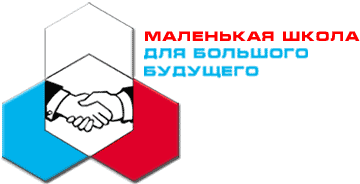 Послезавтра наступает весна!
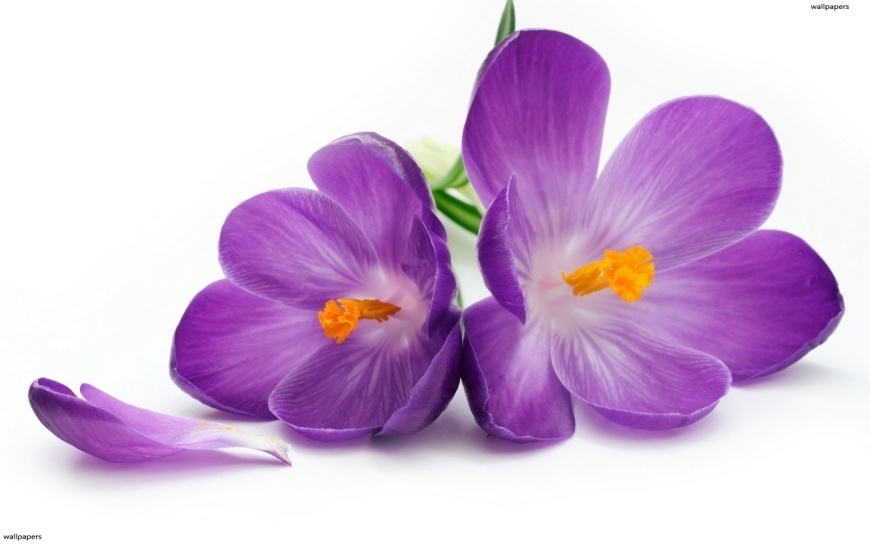 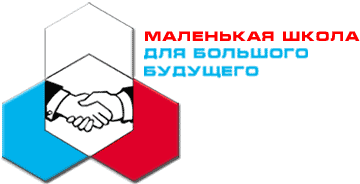 Дорогие учителя, ребята(а также их родители)
с наступающим праздником весны!
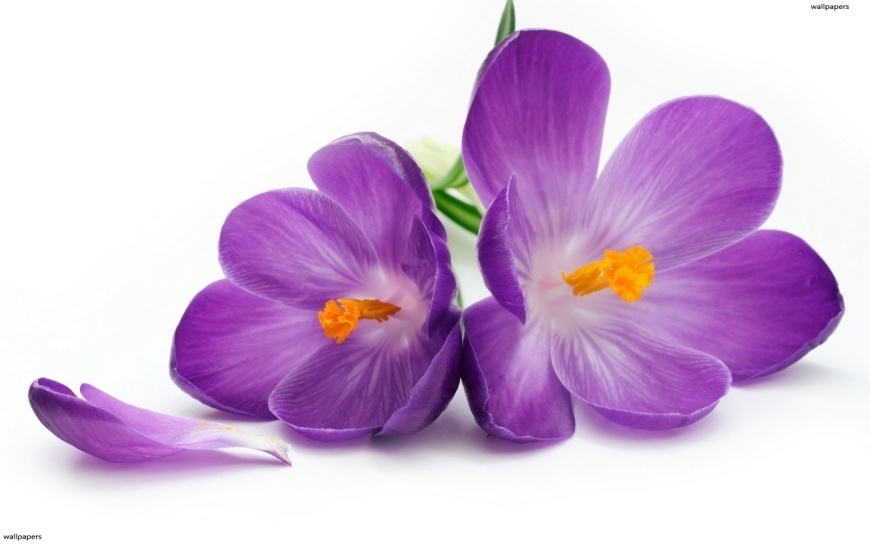 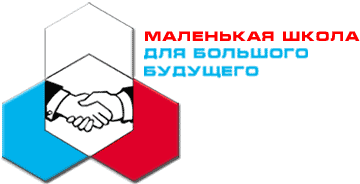 Приглашаем вас на праздничный концерт солистов оперного театра
ЗАВТРА, 
вторник, 28 февраля, 14.40
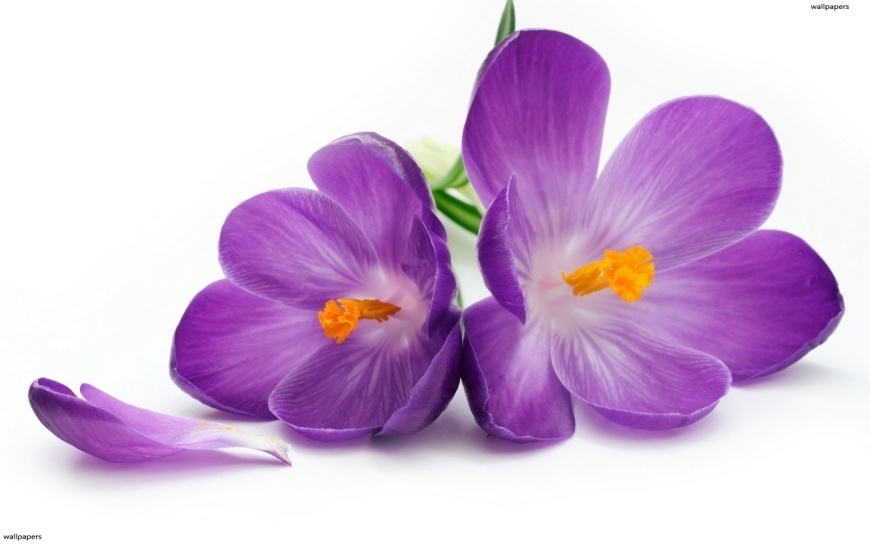 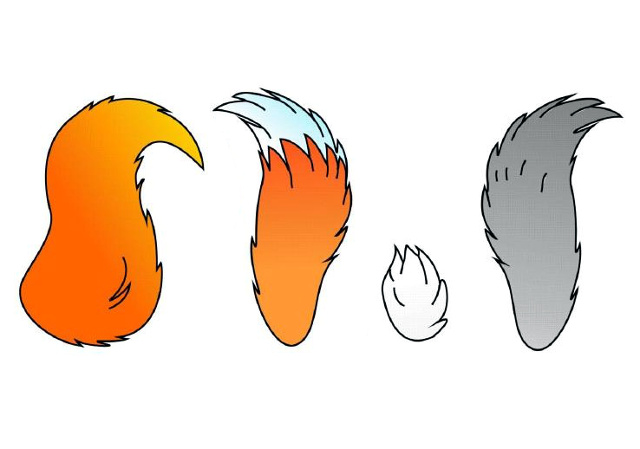 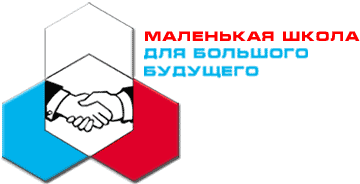 До весенних каникул остается 3 недели!
Успевайте избавиться от своих «хвостов», если таковые имеются
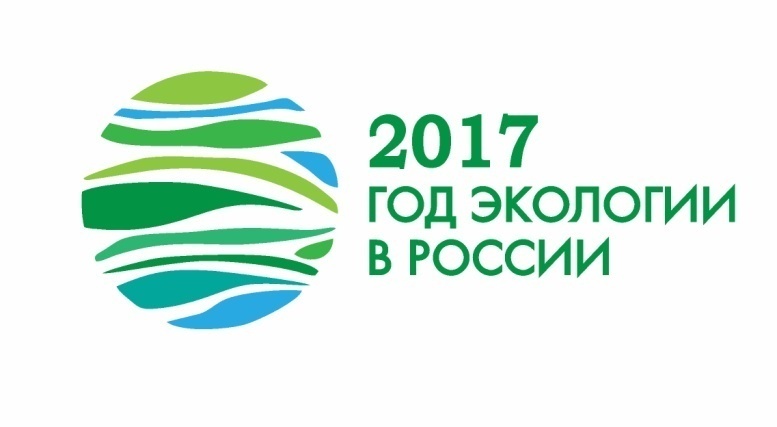 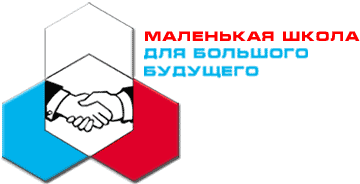 1 марта
Сбор макулатуры
#макулатурныйдвиж



Конкурс на самый большой объем собранной бумаги
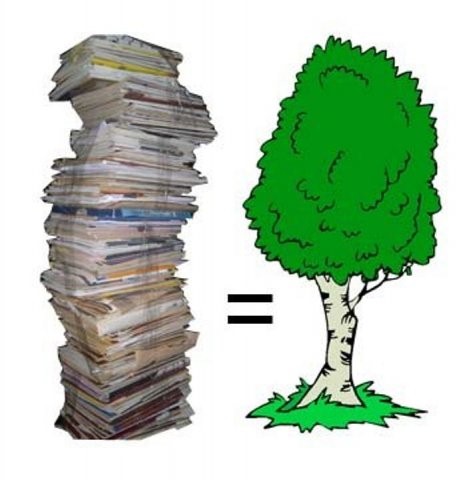 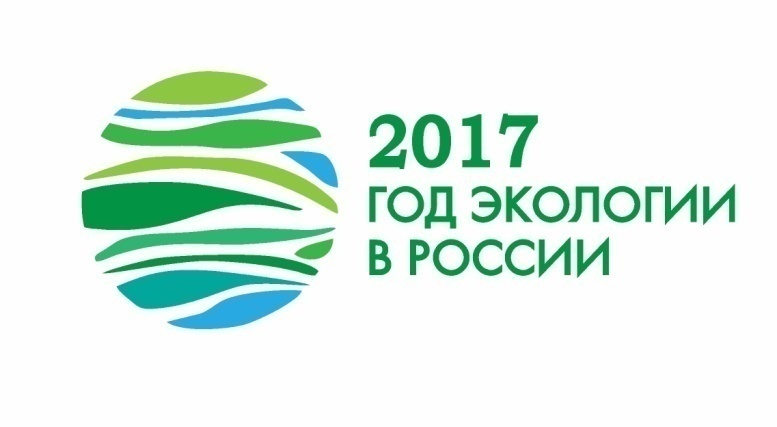 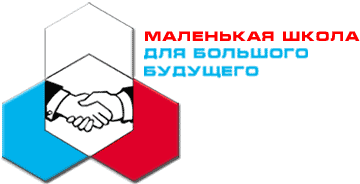 1 марта
#макулатурныйдвиж


Конкурс на видео о пользе вторичной переработки
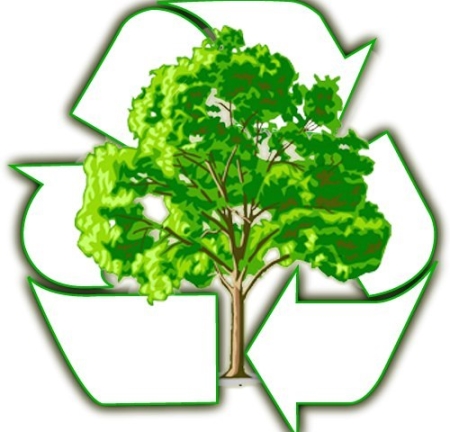 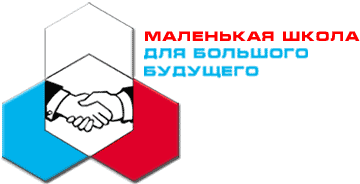 Широкая Масленица
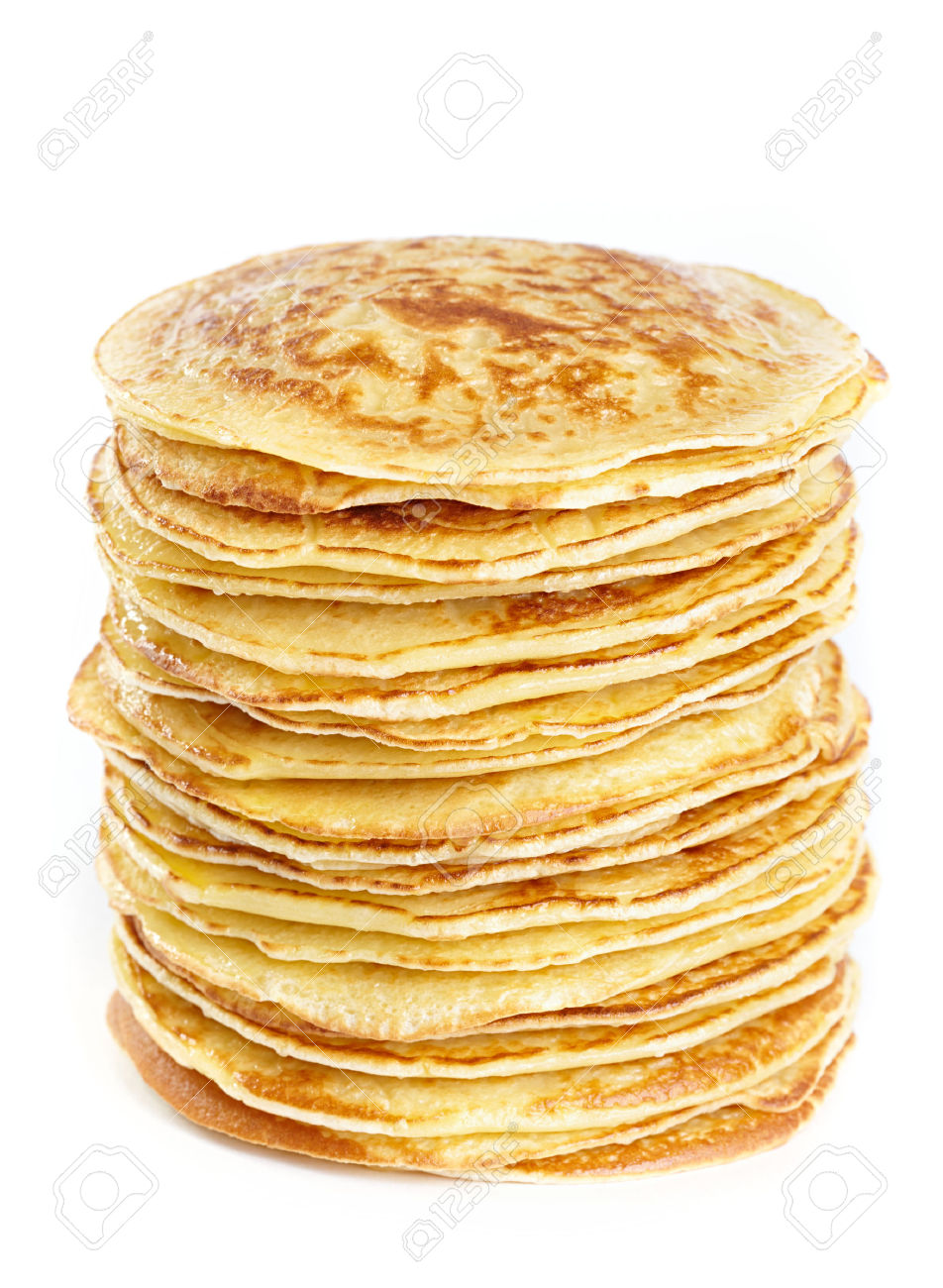 В конкурсе на самую большую стопку блинов

победил 5 класс